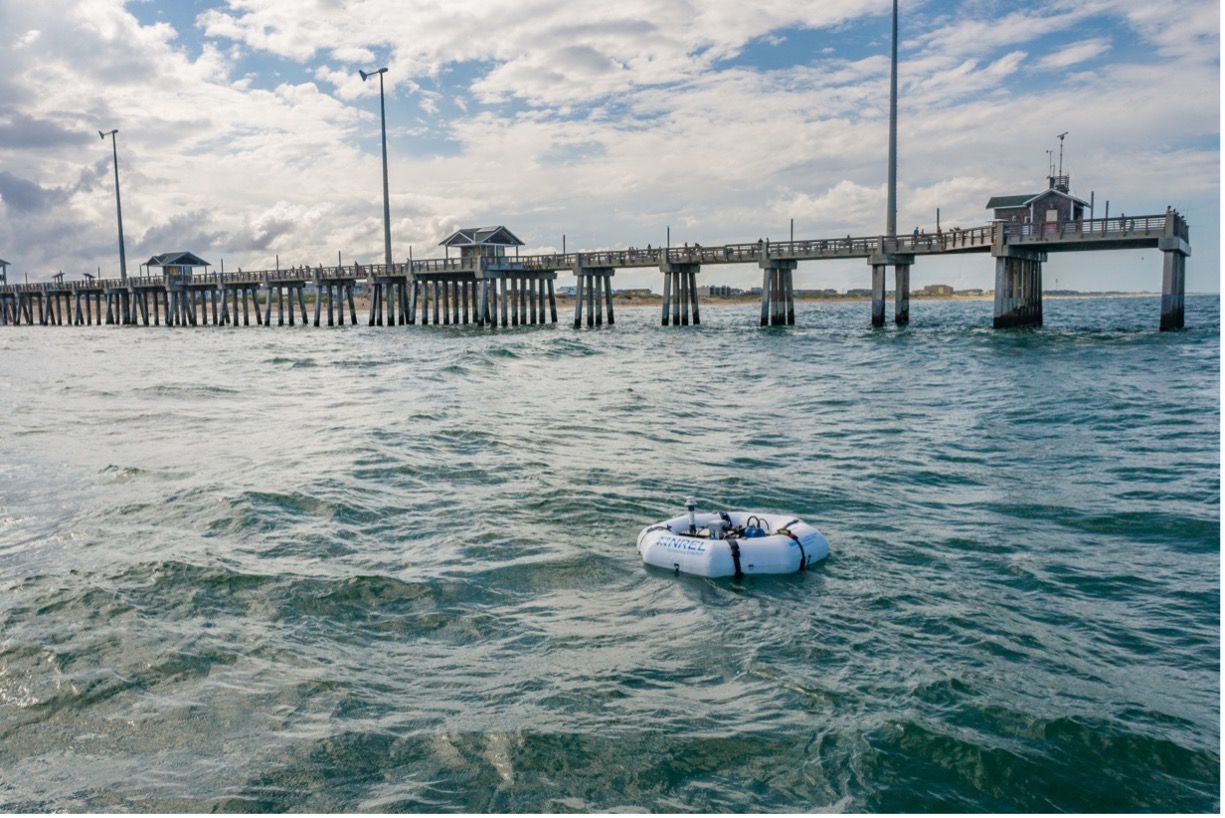 Alternative Energies
Coastal Studies Institute
Outline
Electricity
Fraday's Law
Energy Sources
North Carolina Renewable Energy Program
Ocean Energy Devices
Electricity
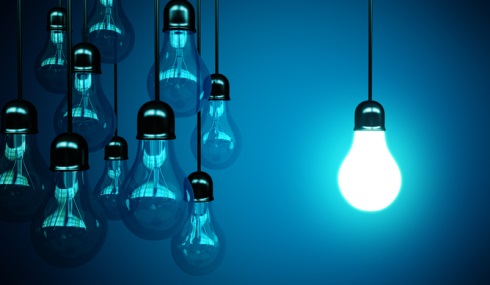 Simply put, electricity is the flow of electric current along a conductor.
Electric current is the transfer of free electrons from one atom to the next.

There are three primary electrical parameters: volts, amps, and ohms
Electrical Parameters
VOLT: electrical pressure, like the water pressure in a pipe
AMPERE: how much electrical charge is flowing past a given point in one second, the flow rate of electric current
OHM: unit of electrical resistance in a conductor

WATTS: unit of electrical power 

WATTS = VOLTS X AMPS
Electricity History
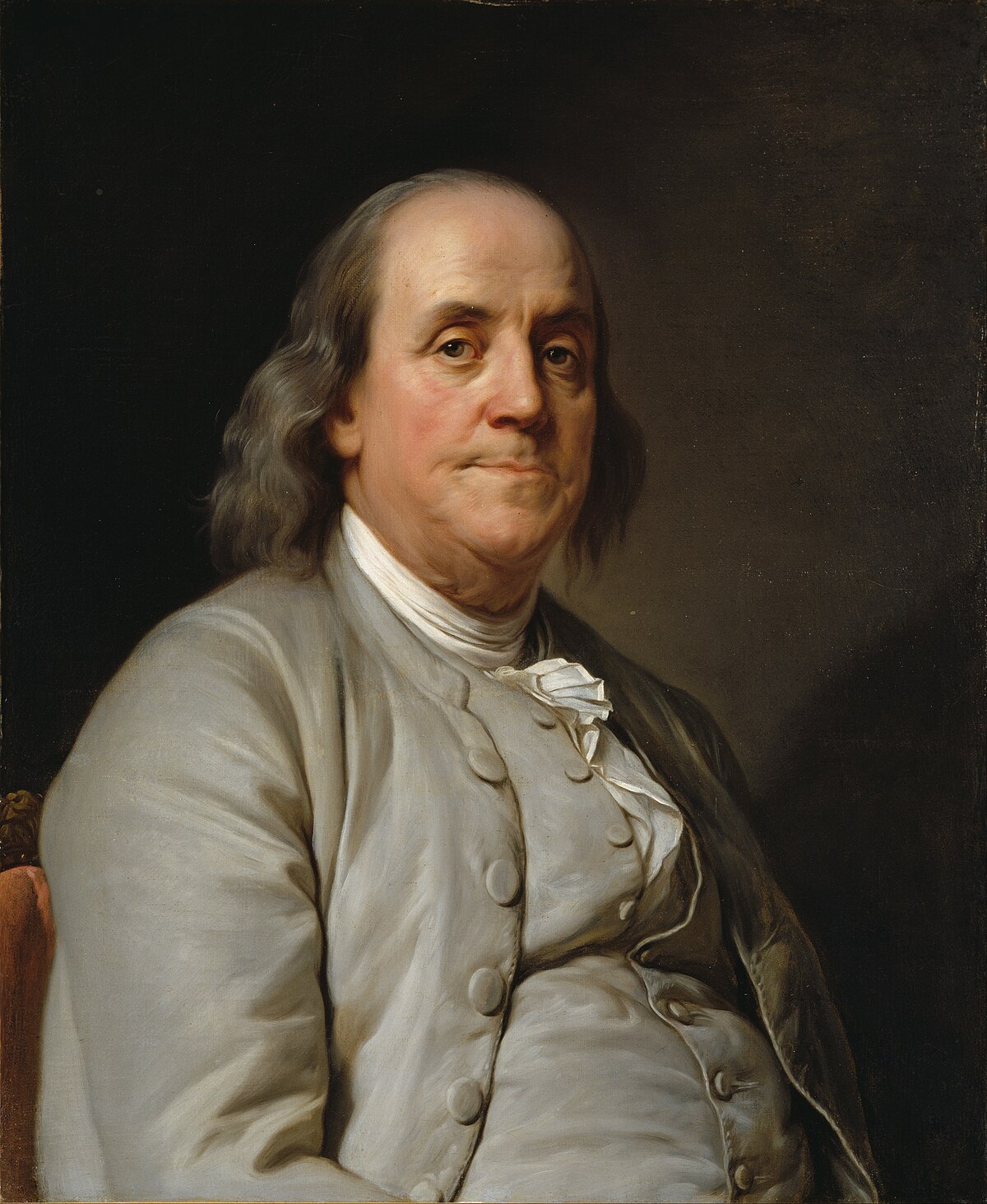 June 1752 – Ben Franklin flew a kite with metal key attached in a storm threatened sky.
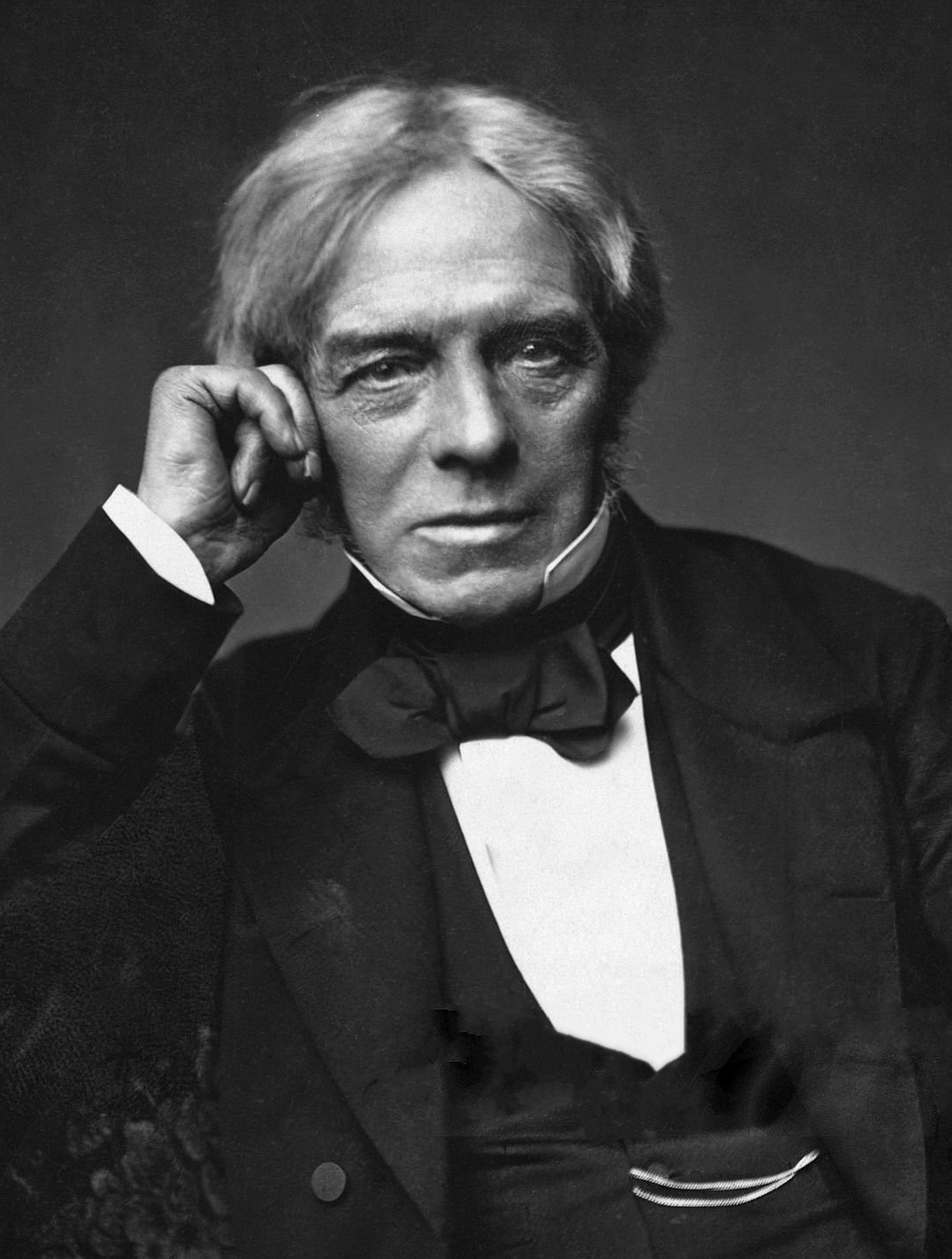 1831 – Micheal Faraday invented the electric motor and discovered the phenomenon of electromagnetic induction.
Faraday’s Law of Induction
Electromagnetism: electrically charged particles create a magnetic field
A changing magnetic field creates an electric field

Electromagnetic Induction: the production of an electromagnetic force across and electrical conductor in a changing magnetic field
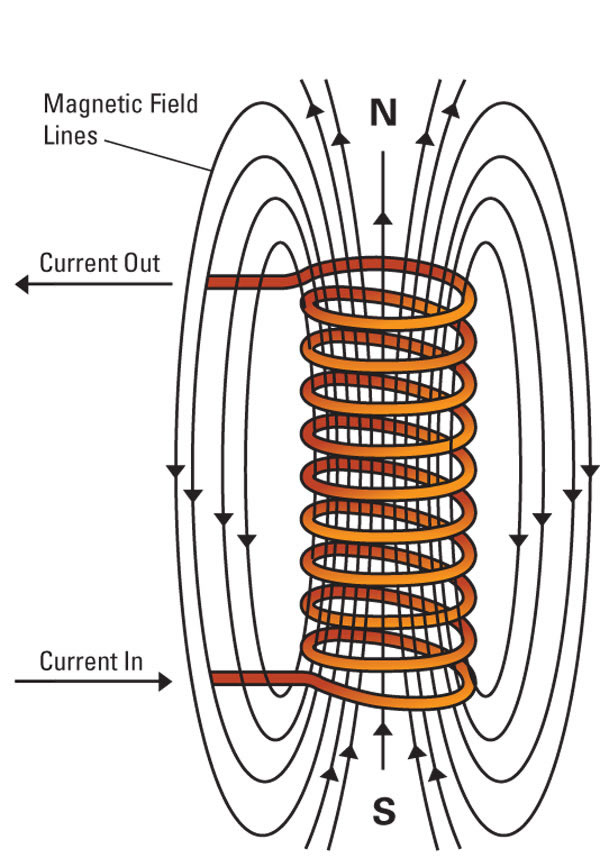 Electromagnetic Induction
Simply put, pass a magnet by a coil of copper, produce electrical energy
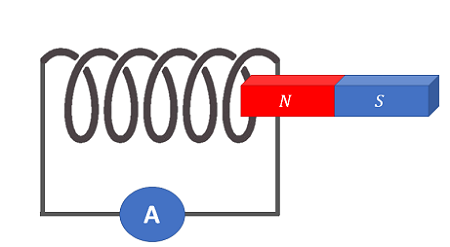 Coiled wire
Direction of movement
Induced voltage in wire
Electromagnetic Induction
Faraday invented the first electric motor
made of a coil of wire and a permanent magnet that was moved relative to the coil, which induced electric current

Direct Current vs. Alternating Current
DC: electrons flow steadily in one direction
AC: electrons flow back and forth
Where does our energy come from?
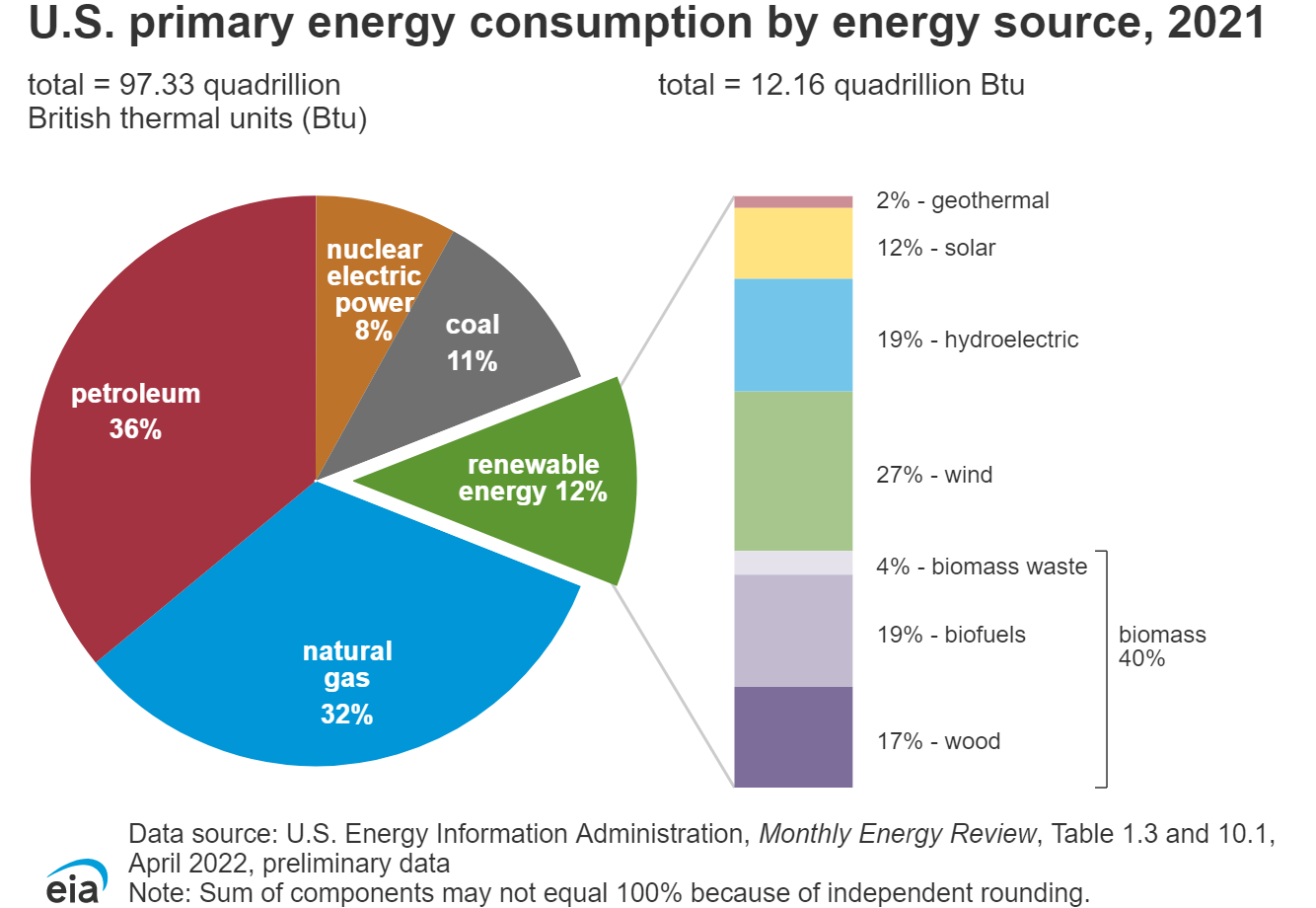 Fossil Fuels
Coal, petroleum, natural gas
Non-renewable sources

Burning produces heat – also releases greenhouse gases

Relatively inexpensive, easily transported

Not sustainable, contributes to global warming, extraction can be damaging to landscape, economic fluctuations
Alternative Energy
Solar Power – heat and light from the sun
Wind Power – kinetic energy to electricity
Hydroelectric – using flowing water (rivers, dams)
Ocean Energy – kinetic energy to electricity by harnessing waves, currents, and tides
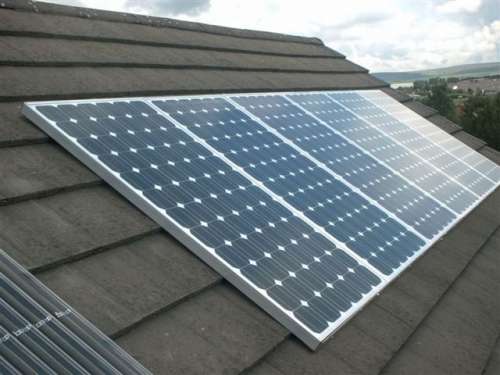 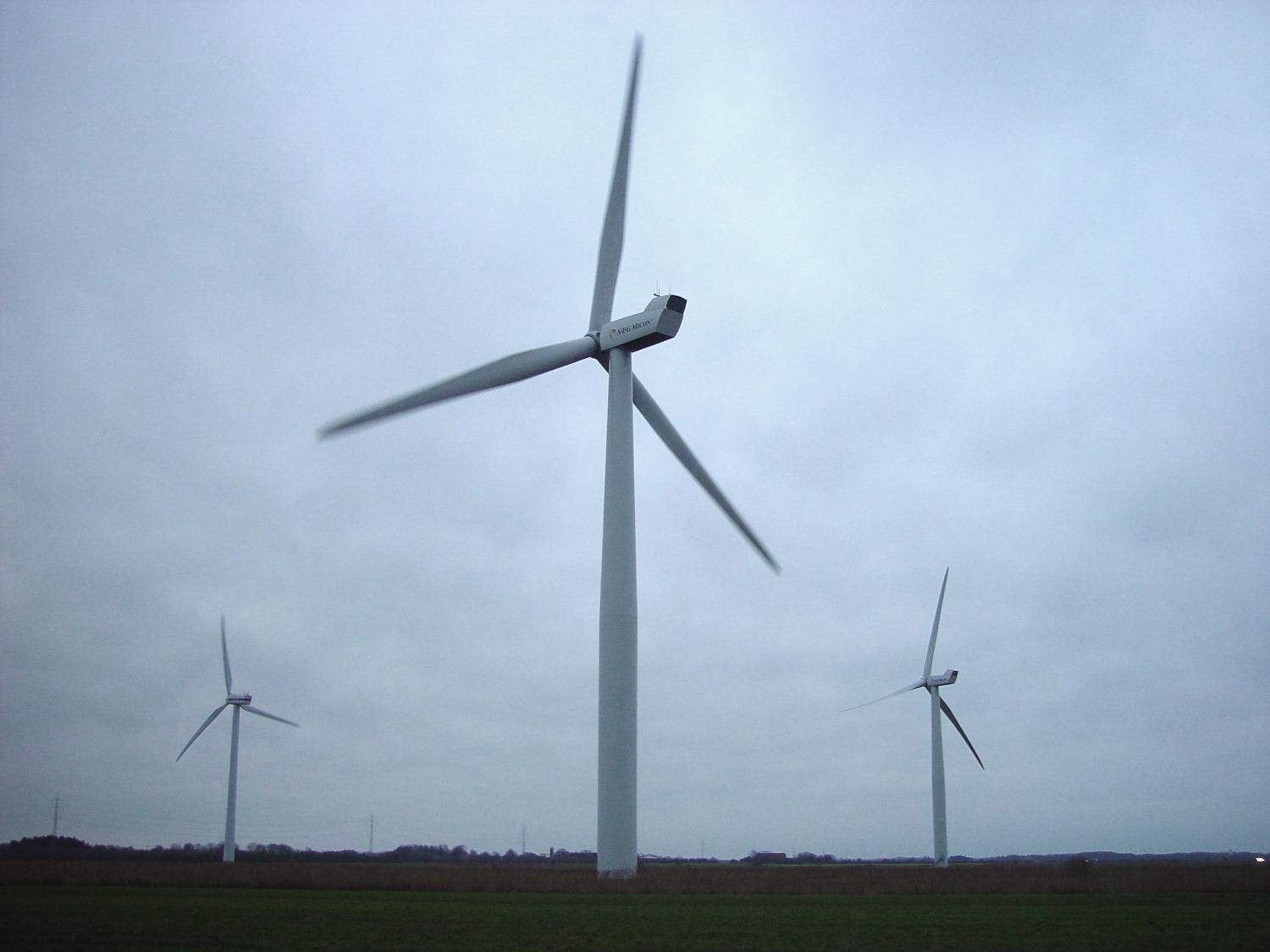 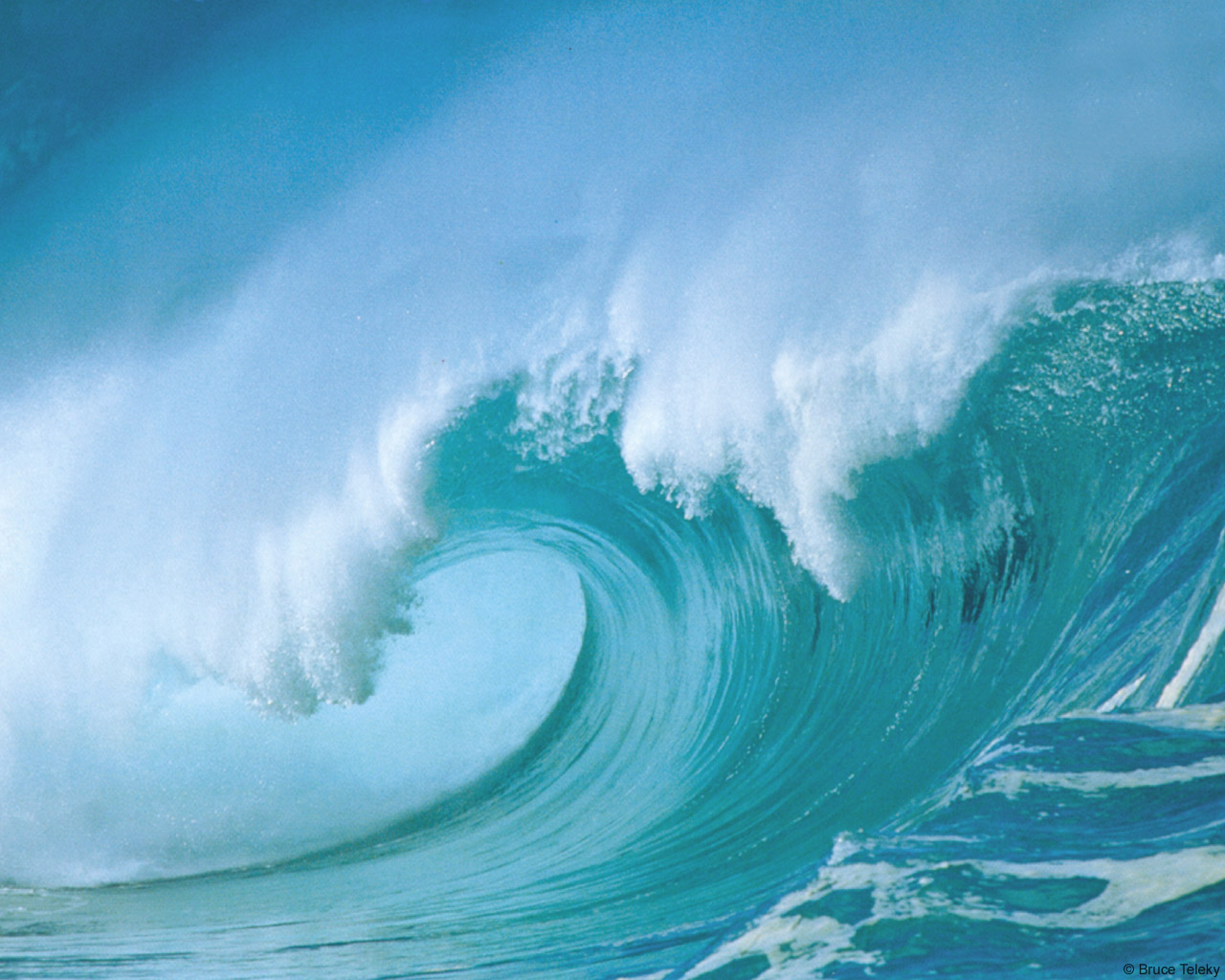 North Carolina Renewable Ocean Energy Program
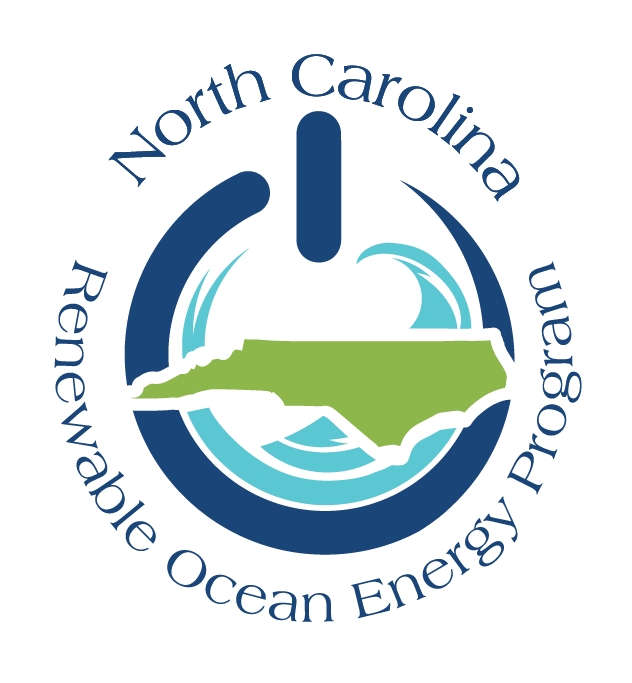 Based at CSI and in partnership with the colleges of engineering at NCSU, UNCC, and NC A&T

A state-funded program that seeks to develop and advance sustainable marine energy solutions to power North Carolina’s Blue Economy
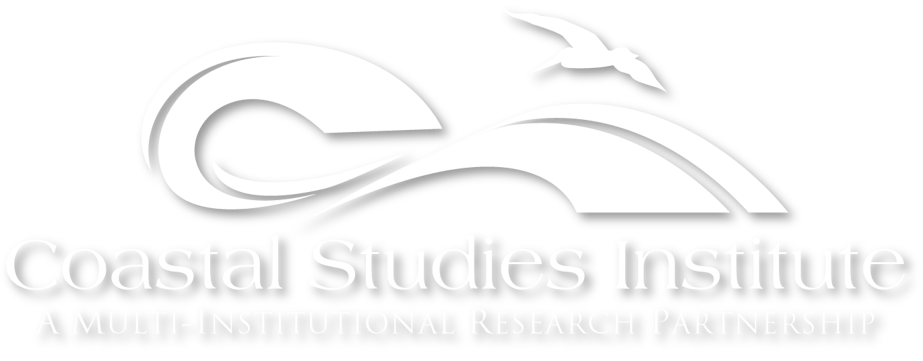 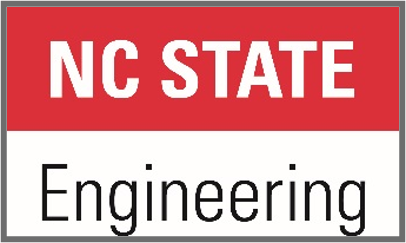 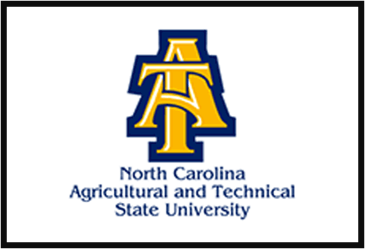 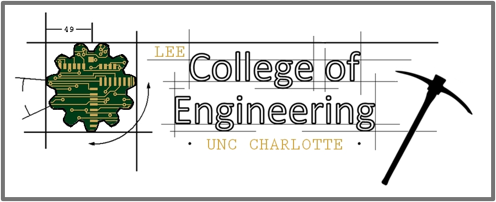 Ocean Energy Devices
Attenuator - Waves
Large jointed sections that move parallel to the wave direction on the waters’ surface
Rise and fall of waves create a flexing motion – converted into rotation or hydraulic pumps to generate electricity
Offshore, >50 m depth
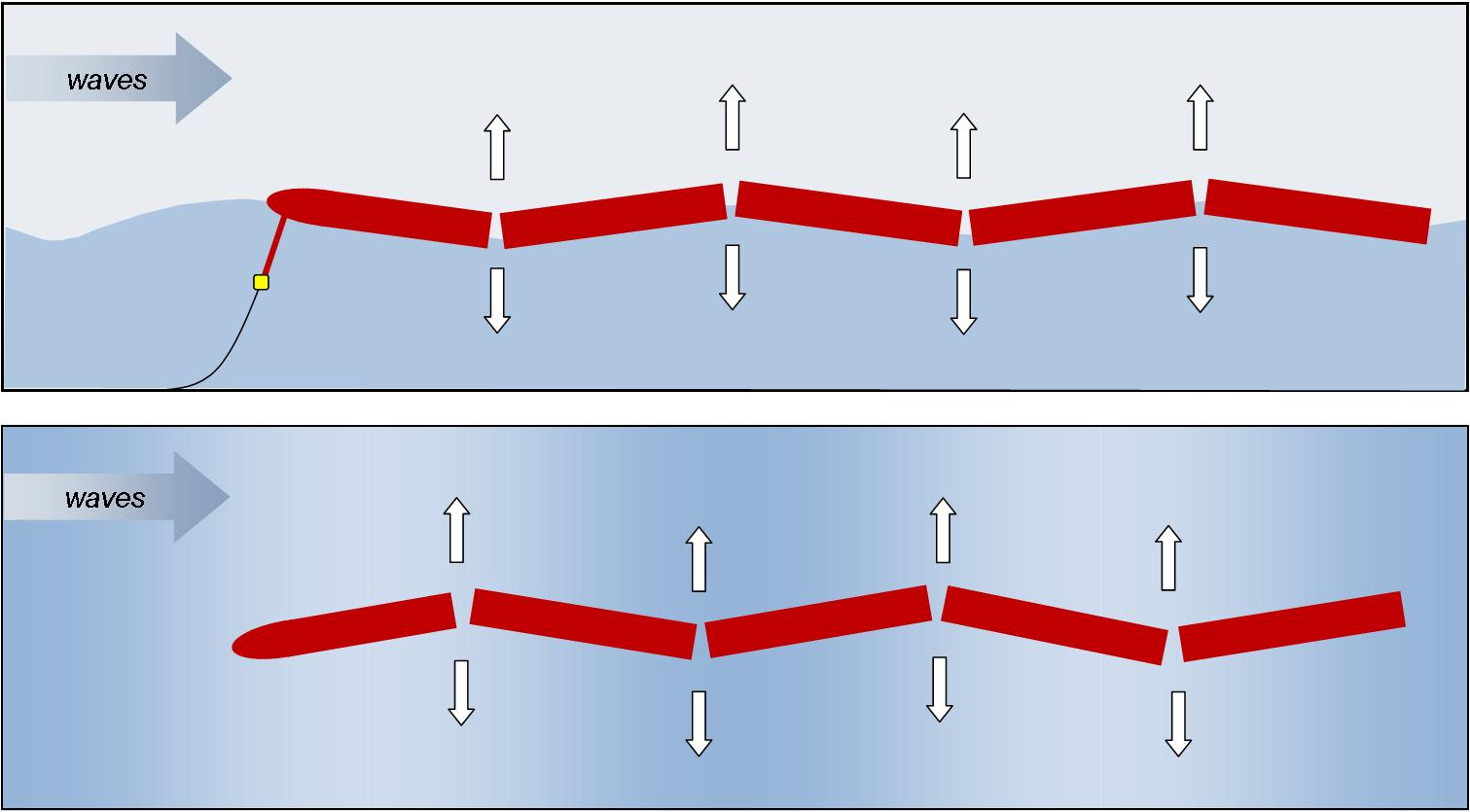 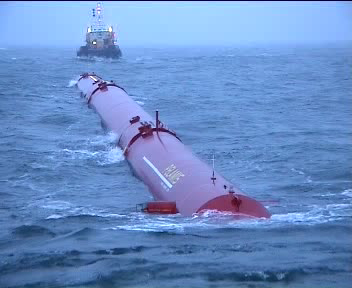 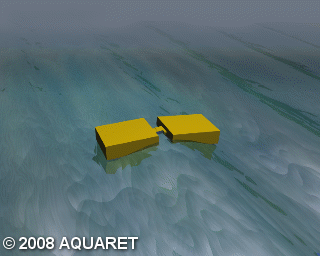 Pelamis
Point Absorber - Waves
Buoy-like device(s) sit on the waters’ surface and move relative to a stationary structure in response to wave action
Electricity produced by a generator or pumped fluid
Useable in many water depths
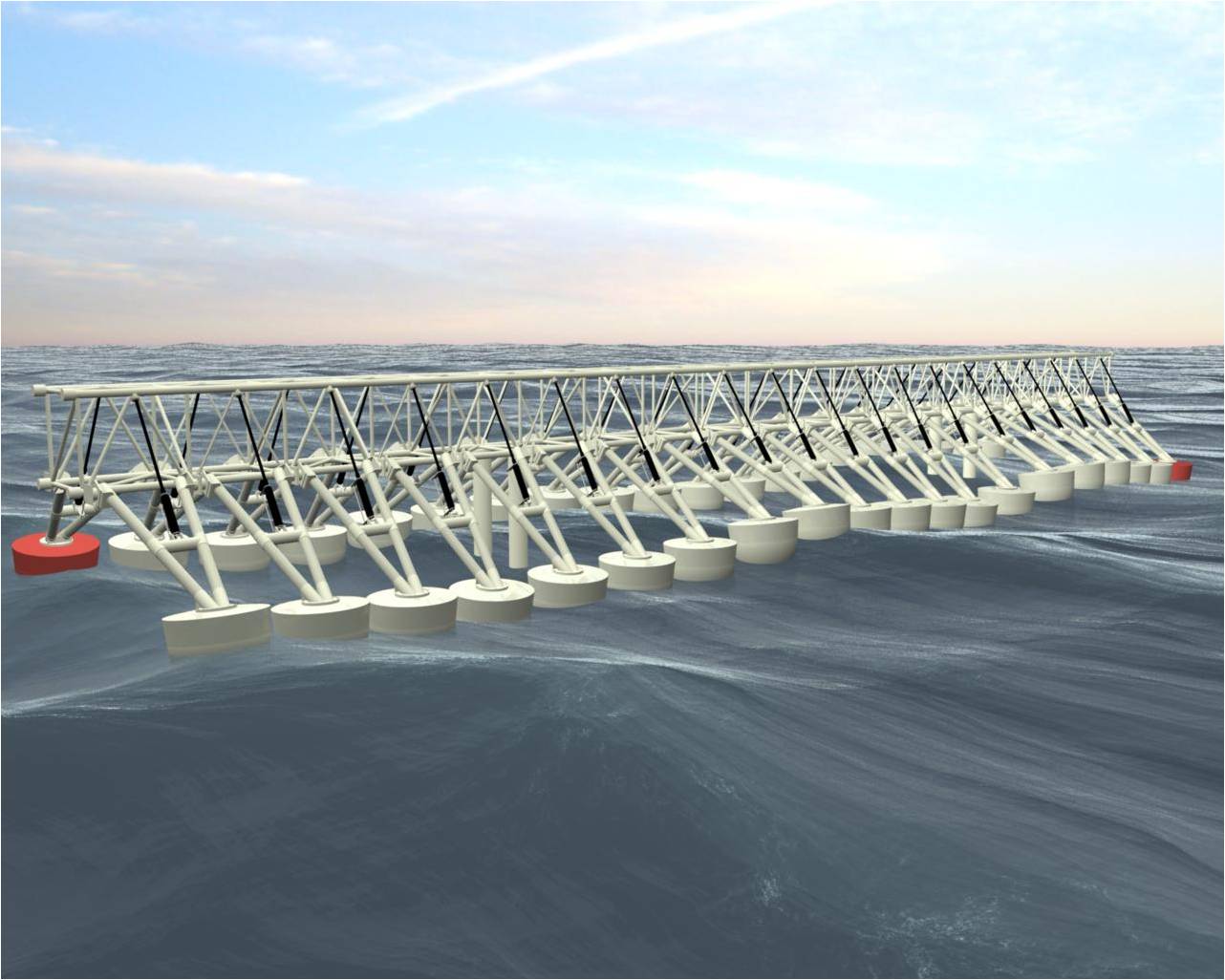 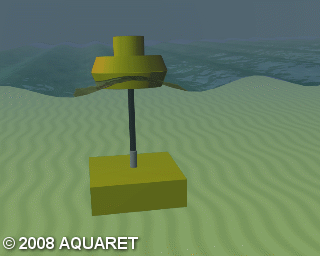 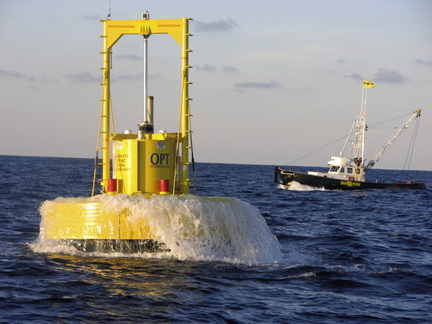 Wave Star
(multi-point absorber)
OPT’s PowerBuoy
(single point absorber)
Submerged Point Absorber
Submerged buoy device moves relative to a stationary seabed foundation in response to deeper orbital motion of wave energy
Electricity produced by a generator or pumped fluid
80-90 m depths
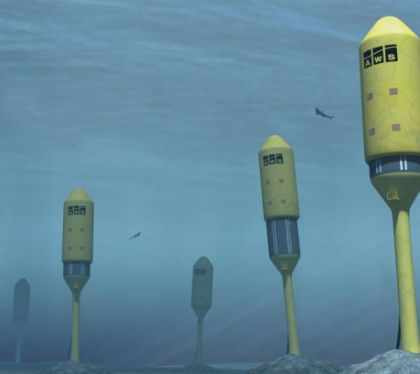 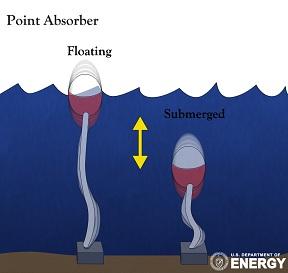 Archimedes Wave Swing
Overtopping Terminator – Waves
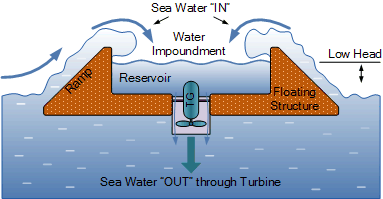 Wave action fills a reservoir to a higher level than the surrounding ocean

Pressure difference forces fluid through turbine to spin a generator and produce electricity
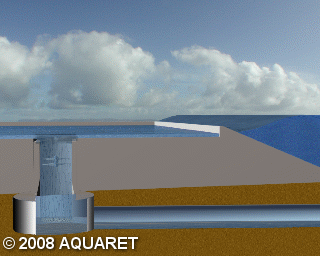 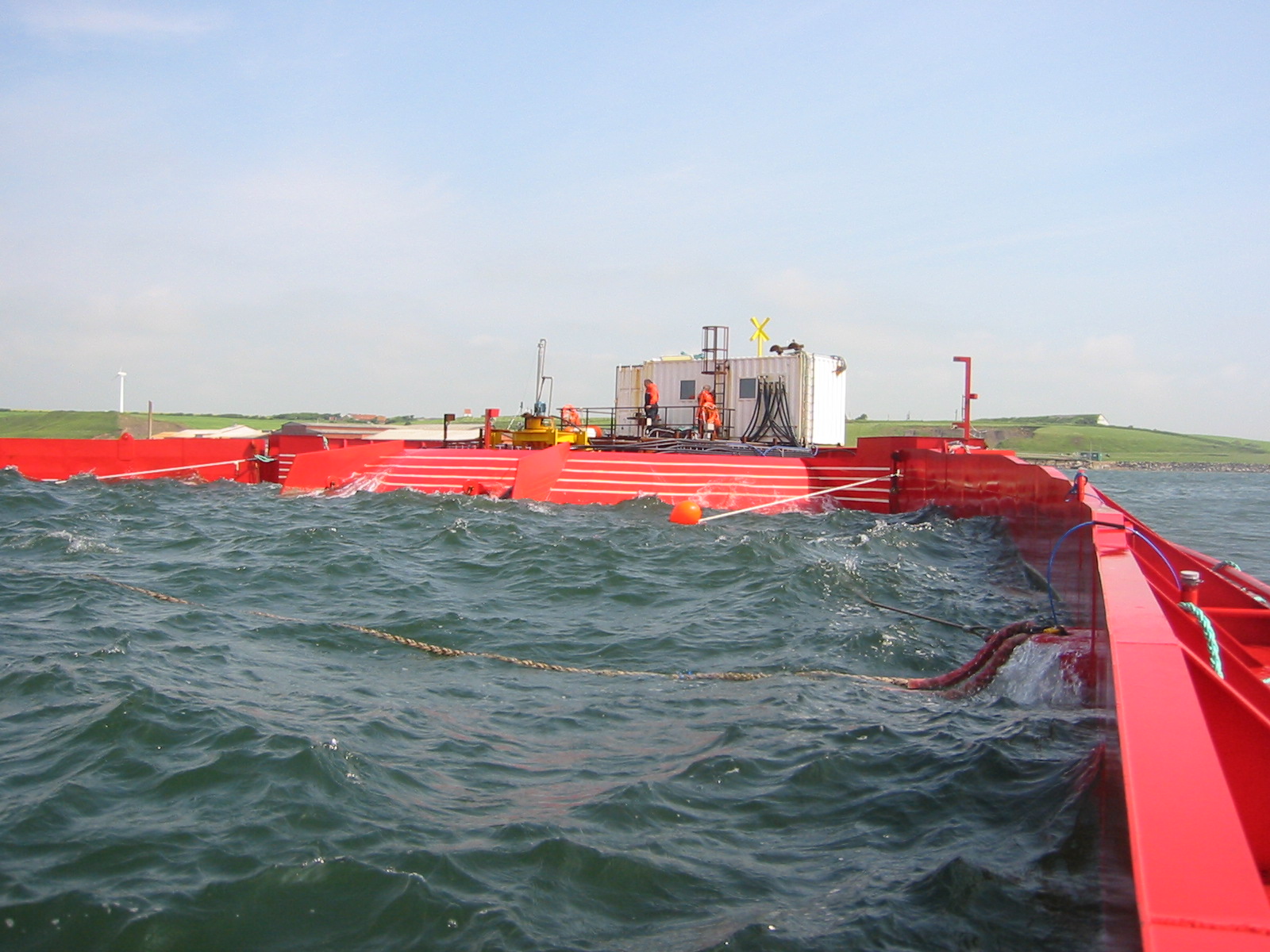 Nearshore, 6-30 m depths
Wave Dragon
Surge Converter - Waves
Flapping panel that is moved by the horizontal motion of waves relative to the fixed foundation
This movement can be used to run a generator or pressurize fluid to produce electricity
Nearshore, 10-15 m depths
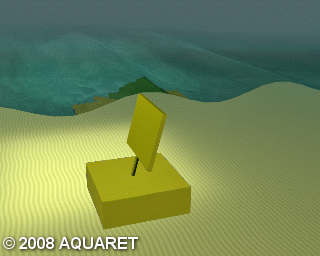 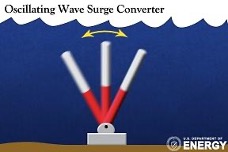 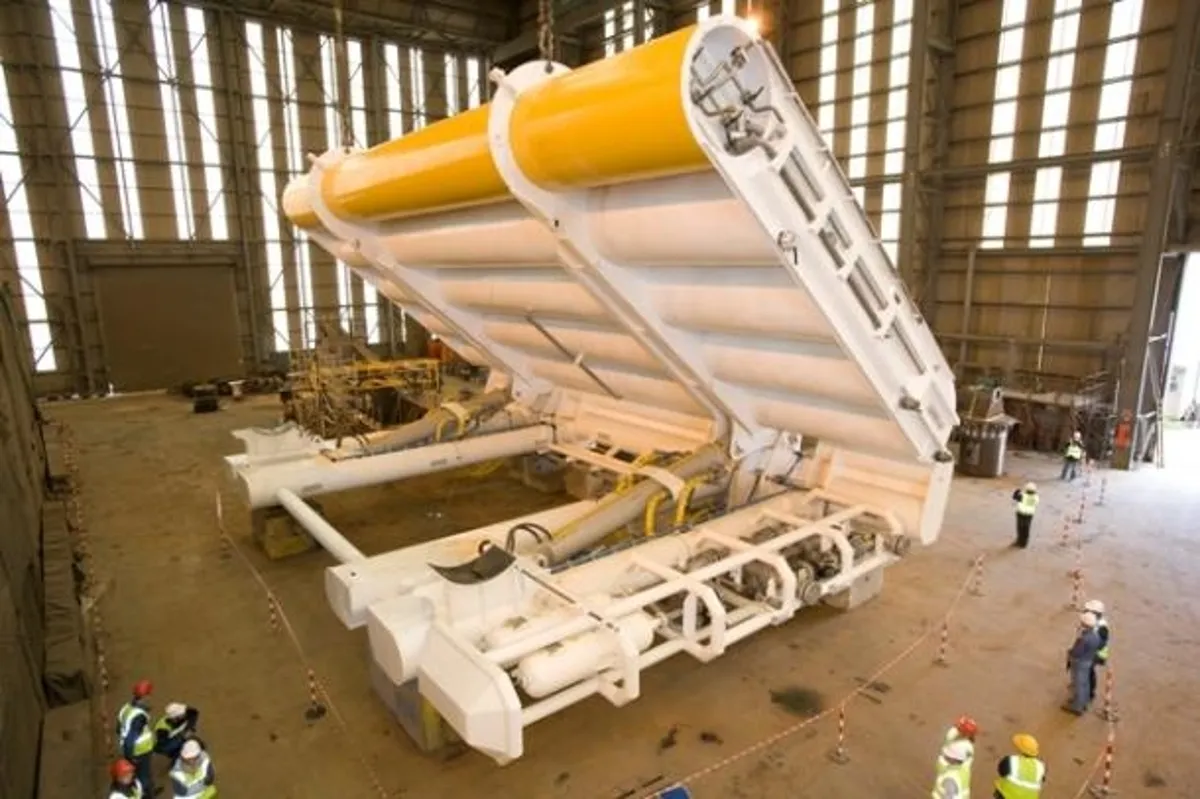 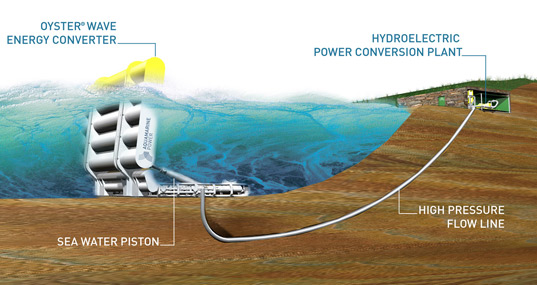 Turbines - Currents
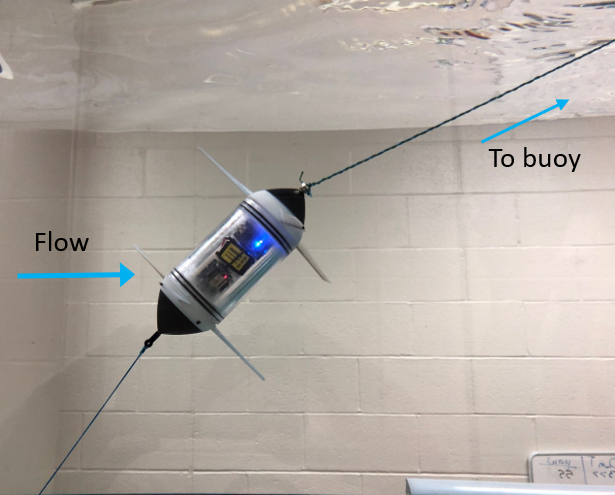 Energy of moving water captured by spinning blades, parallel or perpendicular to the flow of water
Spinning blades run a generator to produce electricity
Operational anywhere in water column
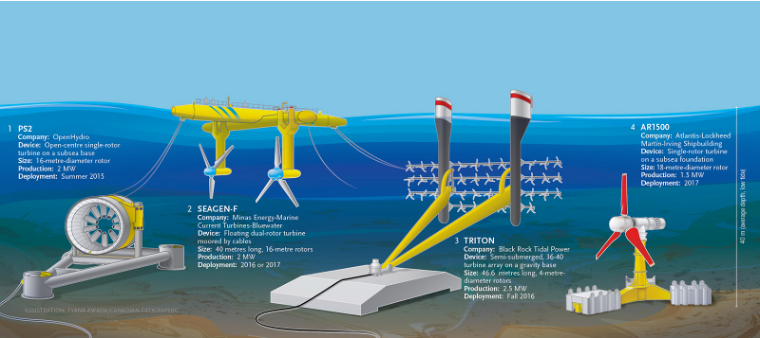 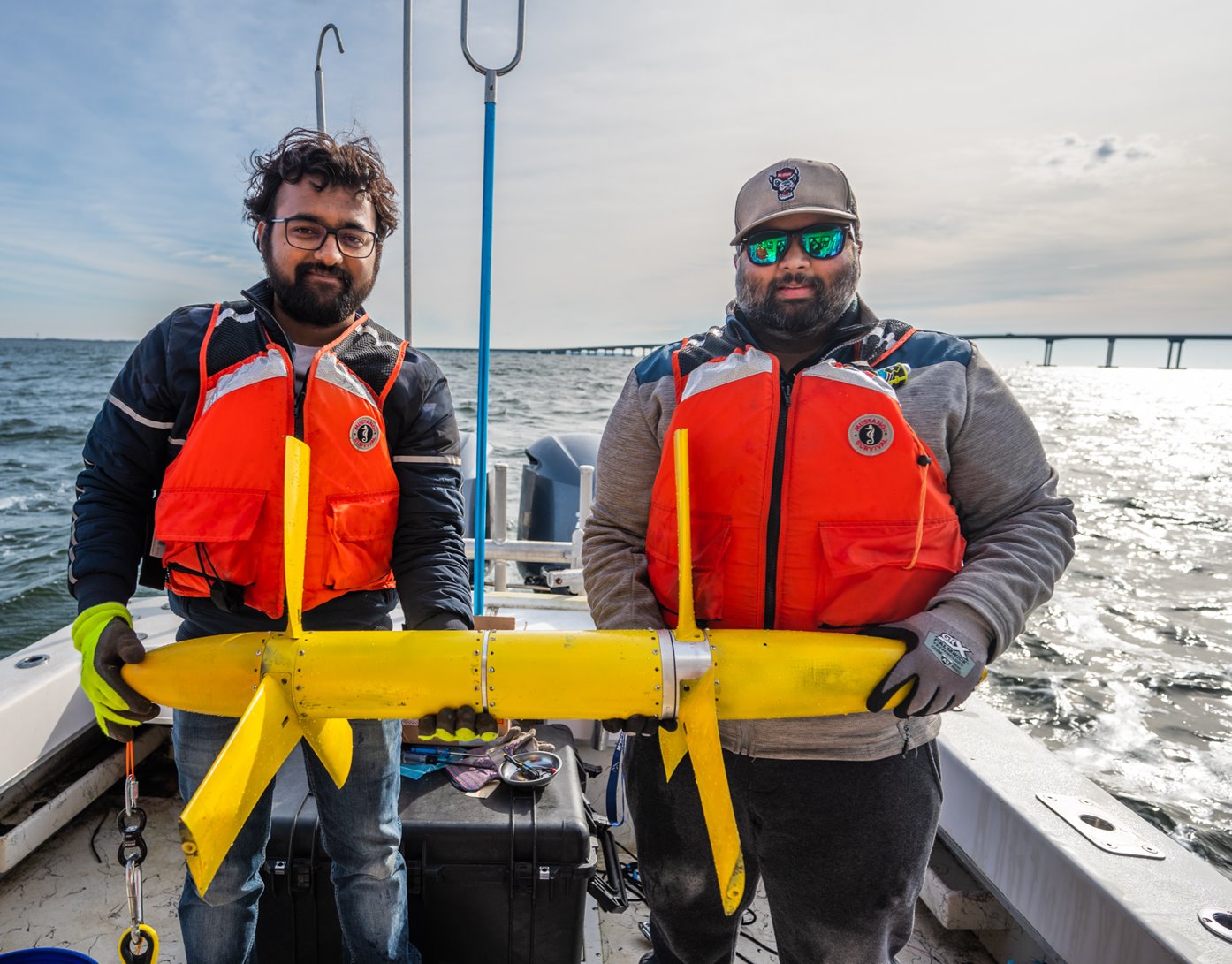 Coaxial Turbine
Kite - Currents
Device with hydrodynamic wing, tethered by a cable, that flies in programmed figure 8 shapes across currents

Electricity produced by on-board turbines or cycling spooling motion
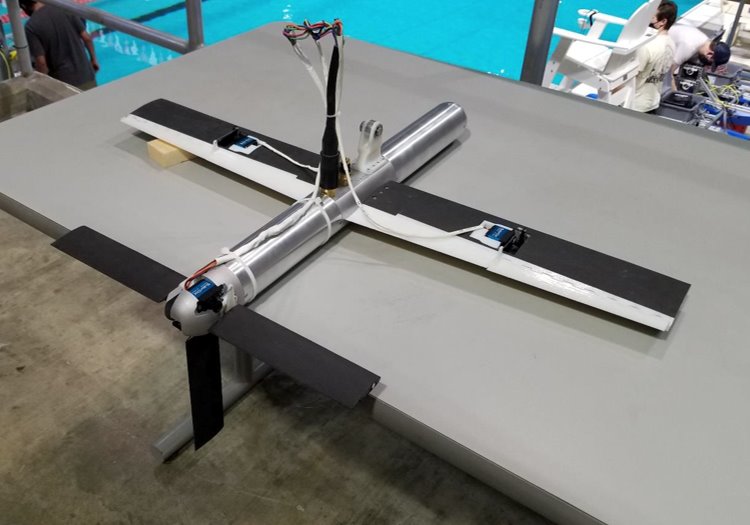 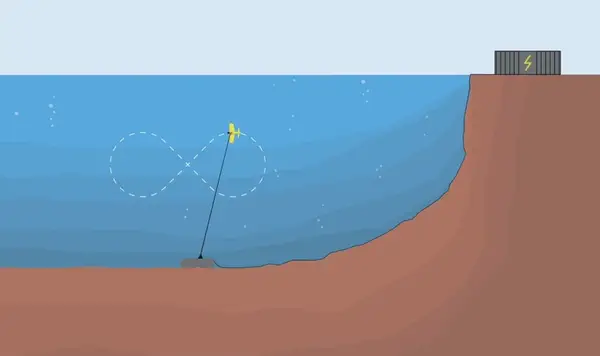 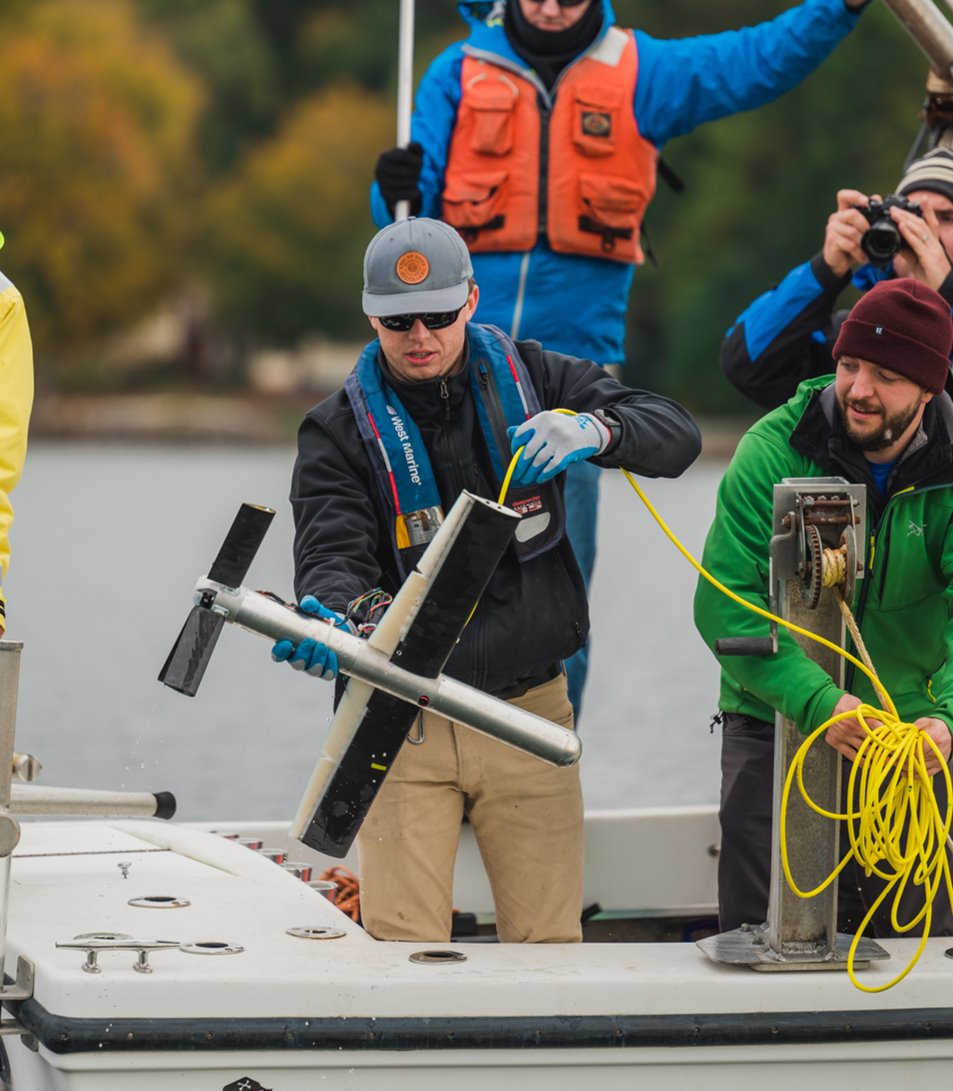